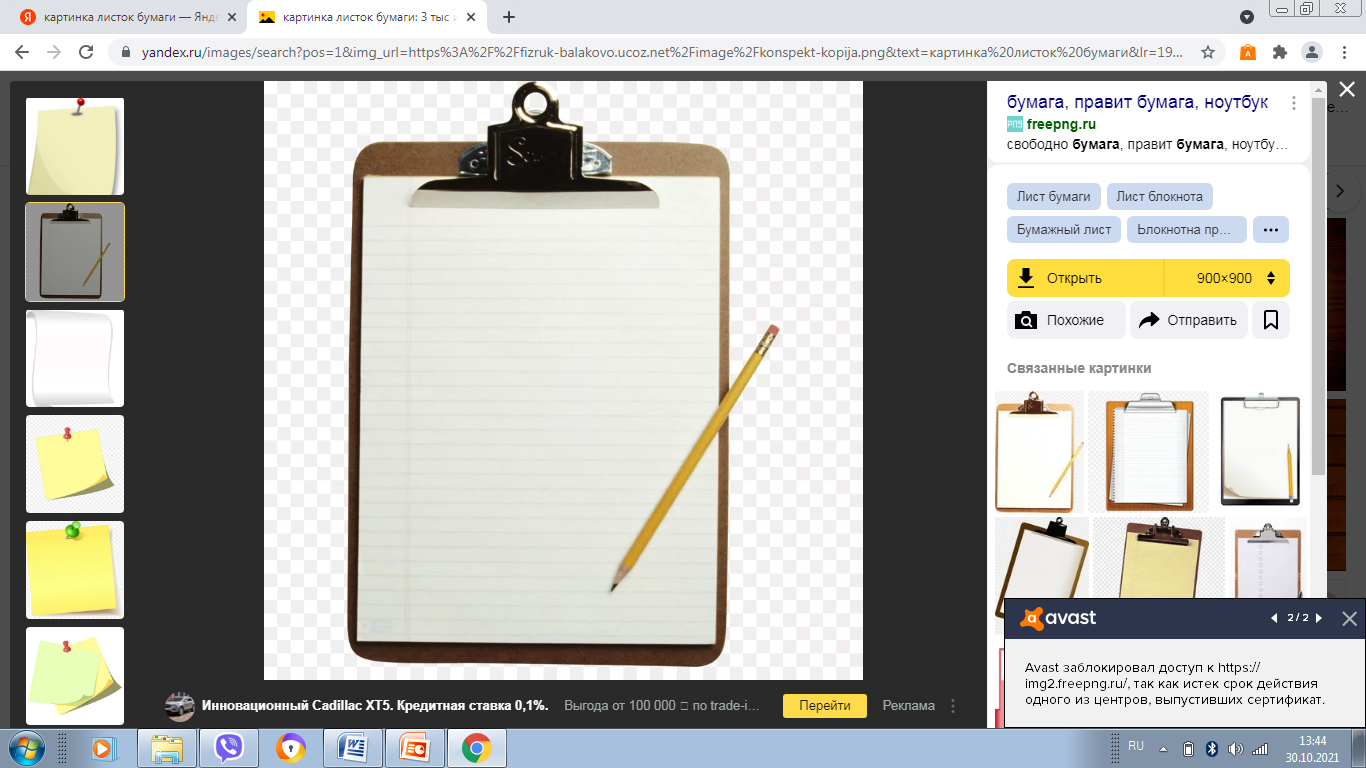 Вова сходи в магазин и купи:
Четвертинку черного
Пол батона
Десяток яиц
Пол литра молока
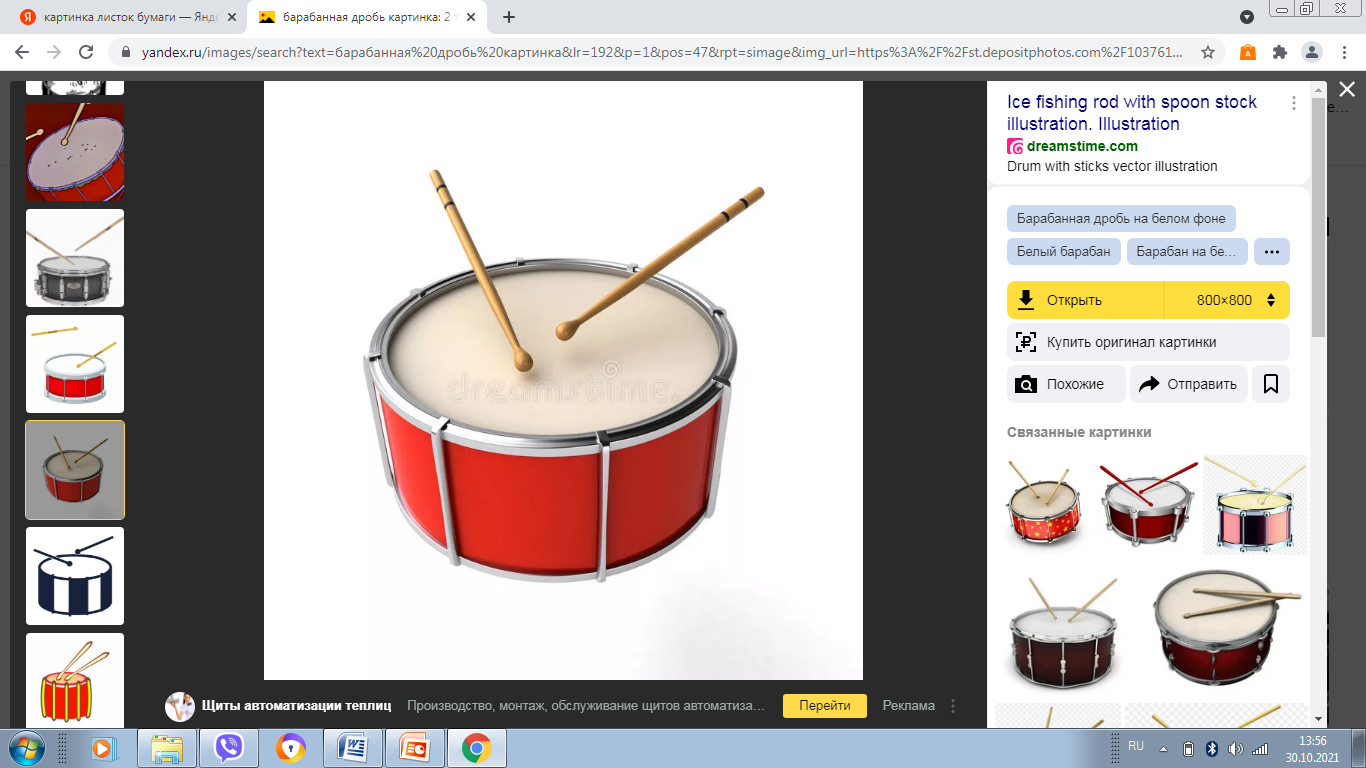 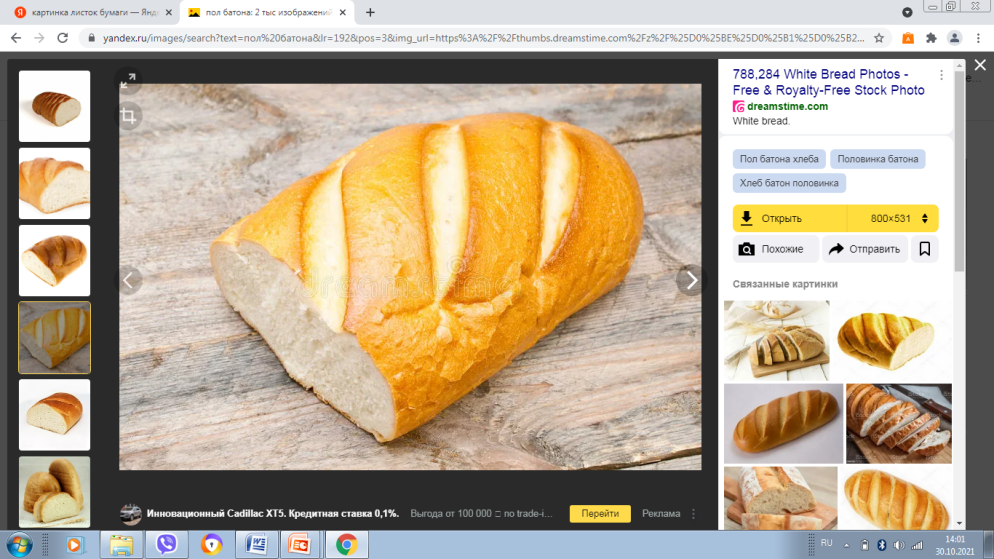 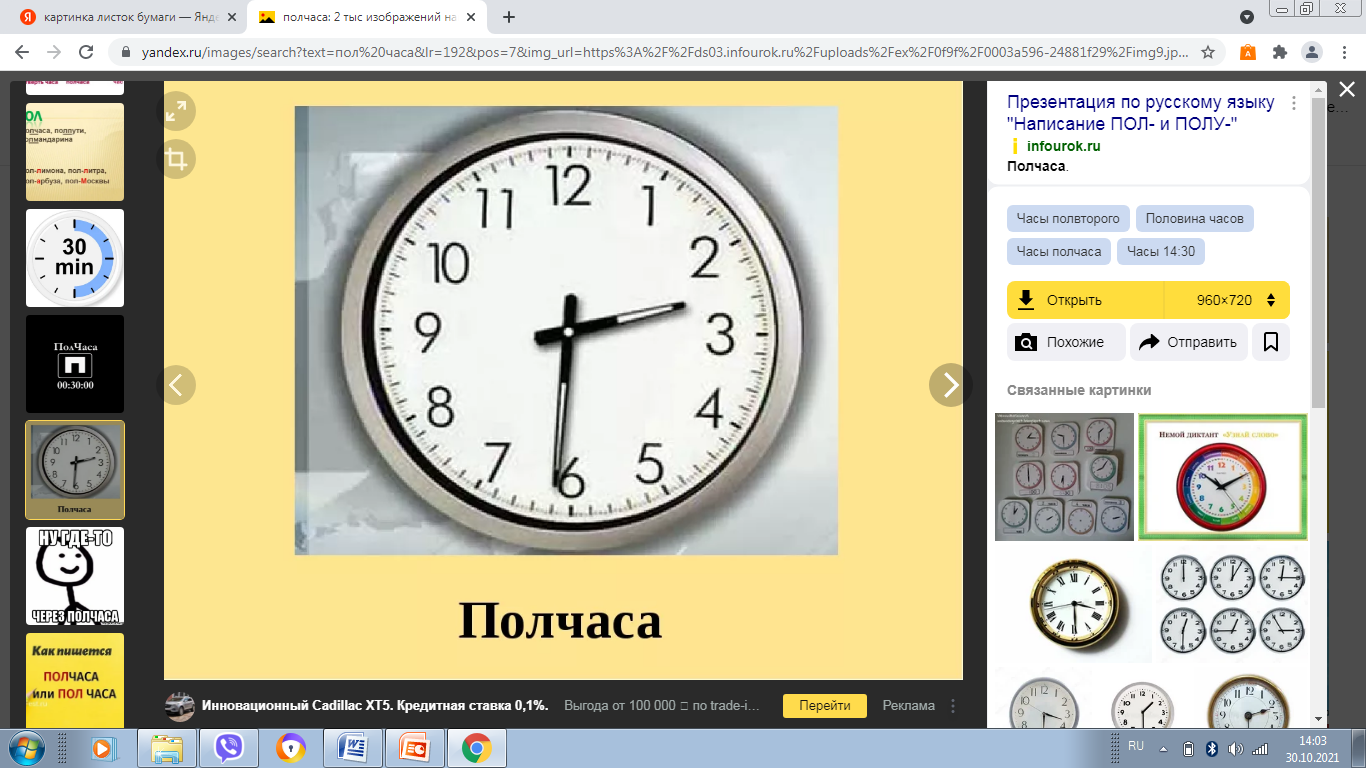 Пол батона
Пол часа
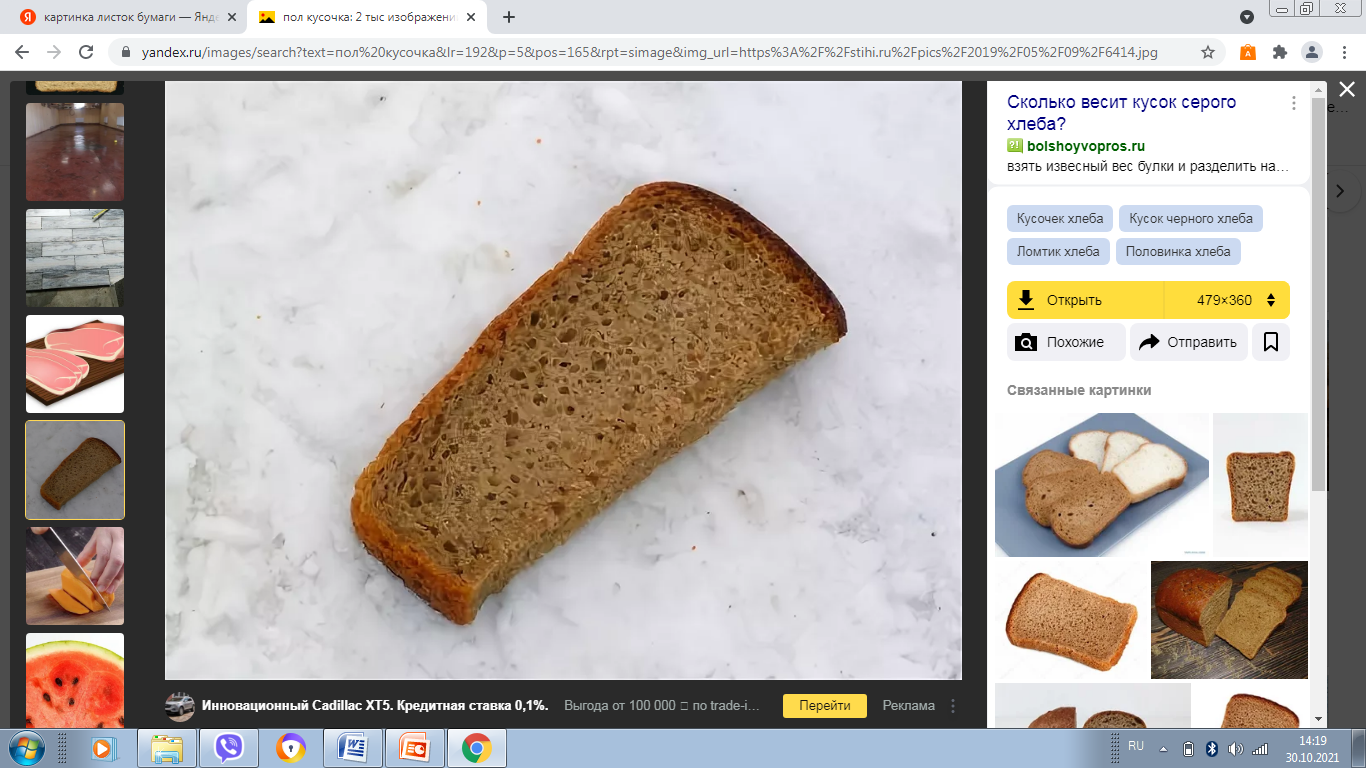 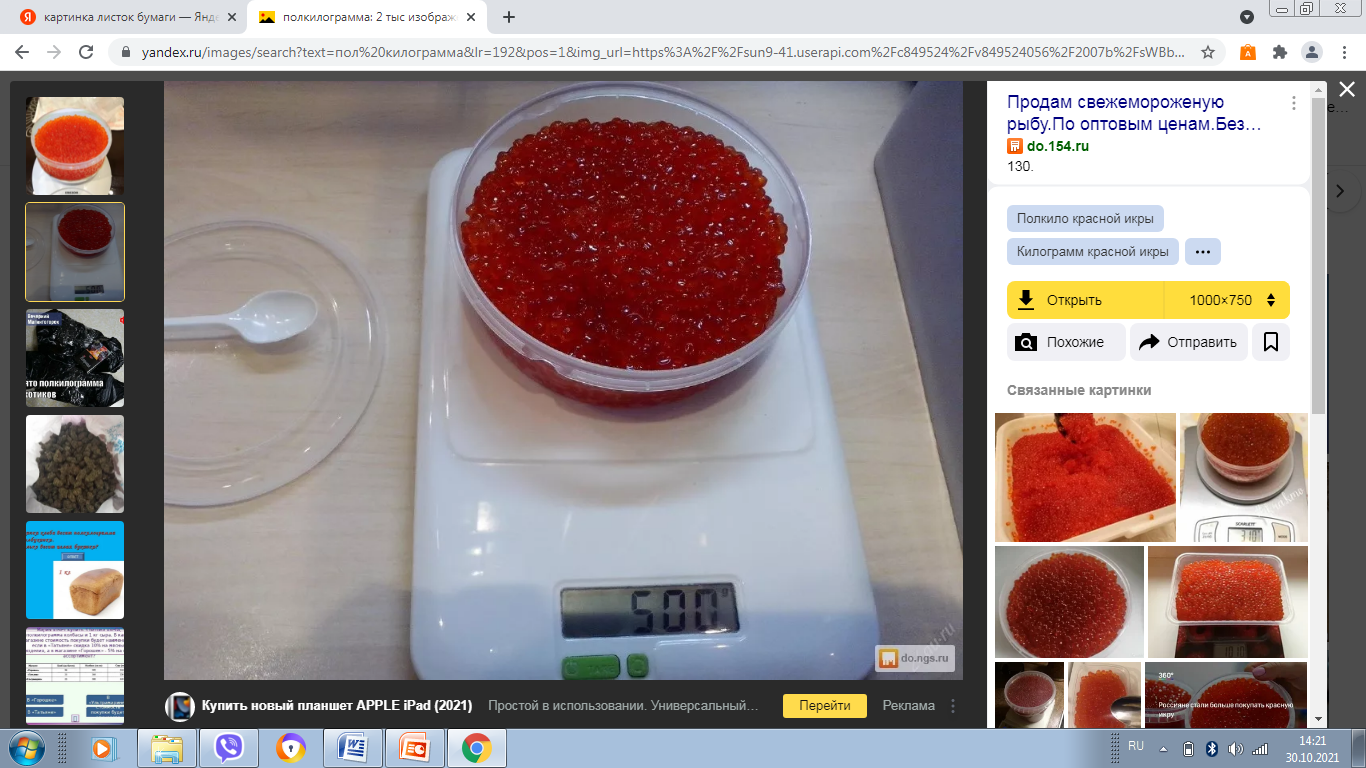 Пол литра
Пол кусочка
Пол килограмма
Как читать обыкновенную дробь?
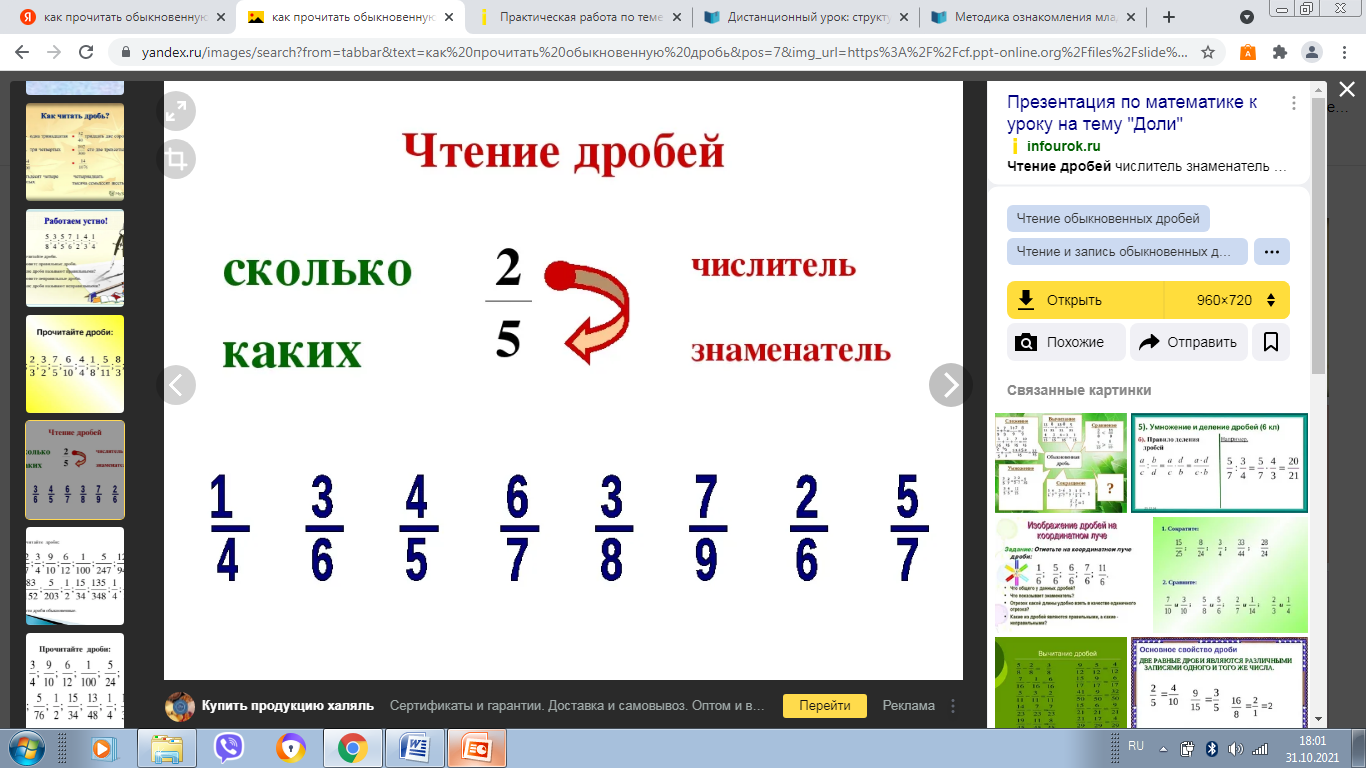 № 675
№ 676